Zelená energetika v MAS Mezilesí
29.5.2014
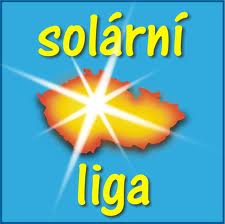 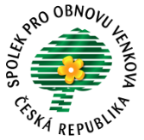 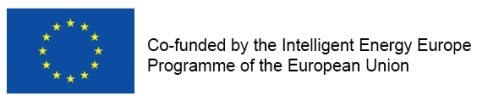 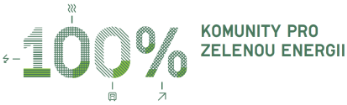 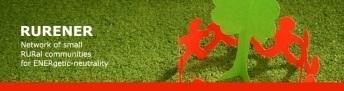 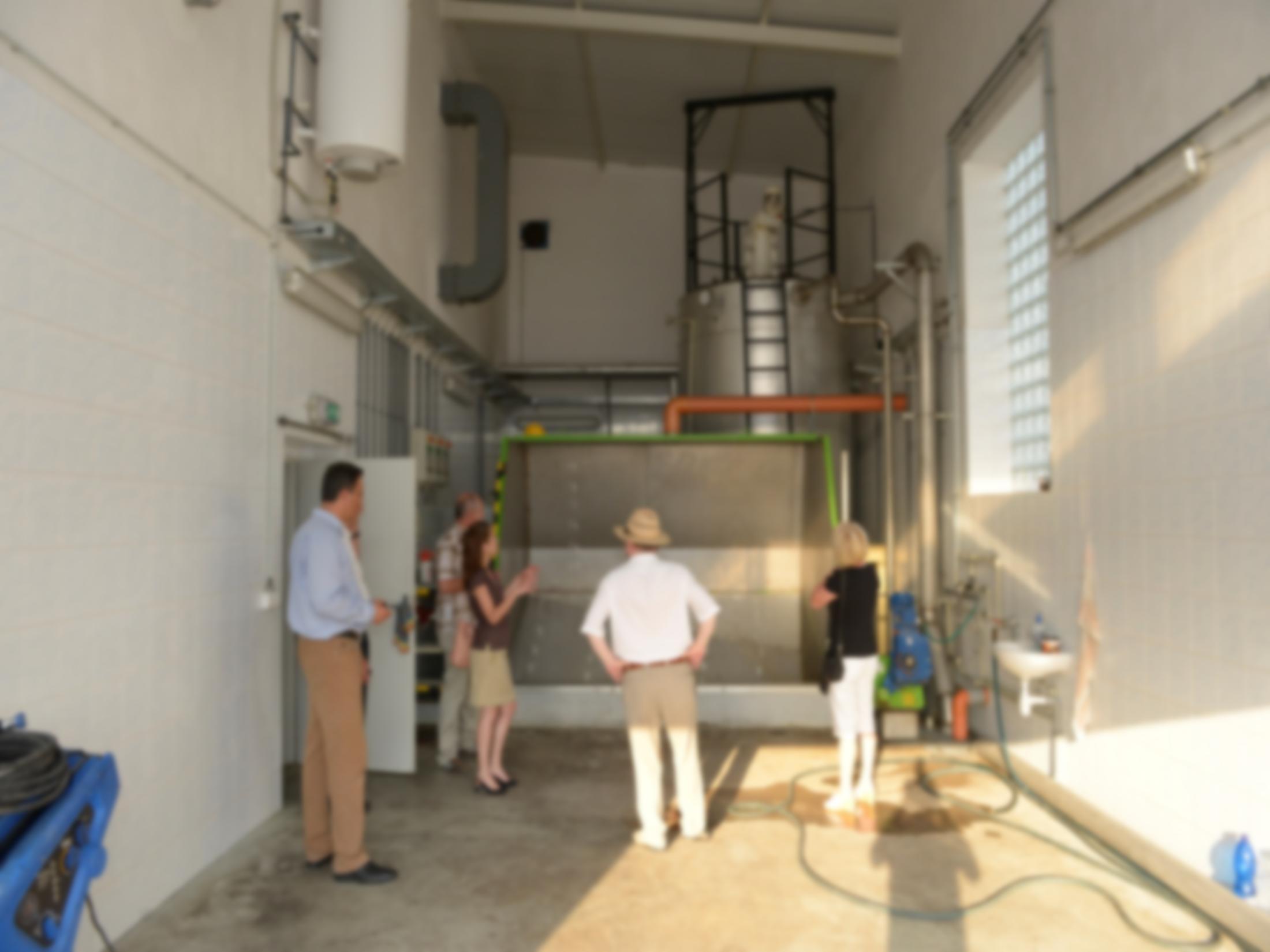 Strategický plán LEADER 2007  -2013
- V textu můžeme najít
Prioritní oblast rozvoje: Ekologický region

trendy rozvoje v kombinaci tradičního zemědělství a moderních metod využití zemědělských produktů → bioplynová stanice, která dodává elektřinu do sítě a teplem centrálně zásobuje obyvatele obce

projekt Energeticky soběstačná obec Kněžice - byl uskutečněn za podpory Strukturálních fondů Evropské unie v letech 2005 – 2007 a který založil zájem místní samosprávy, občanů i zdejších podnikatelů o využívání a podporu alternativních zdrojů energie, ekologického zemědělství a další související aktivity koncipované na principu udržitelného rozvoje a podpory ekologie.
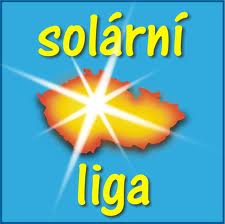 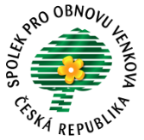 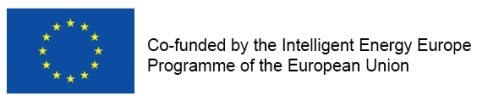 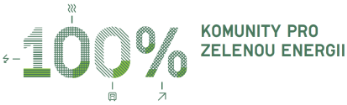 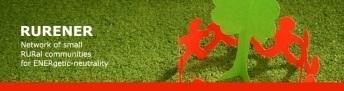 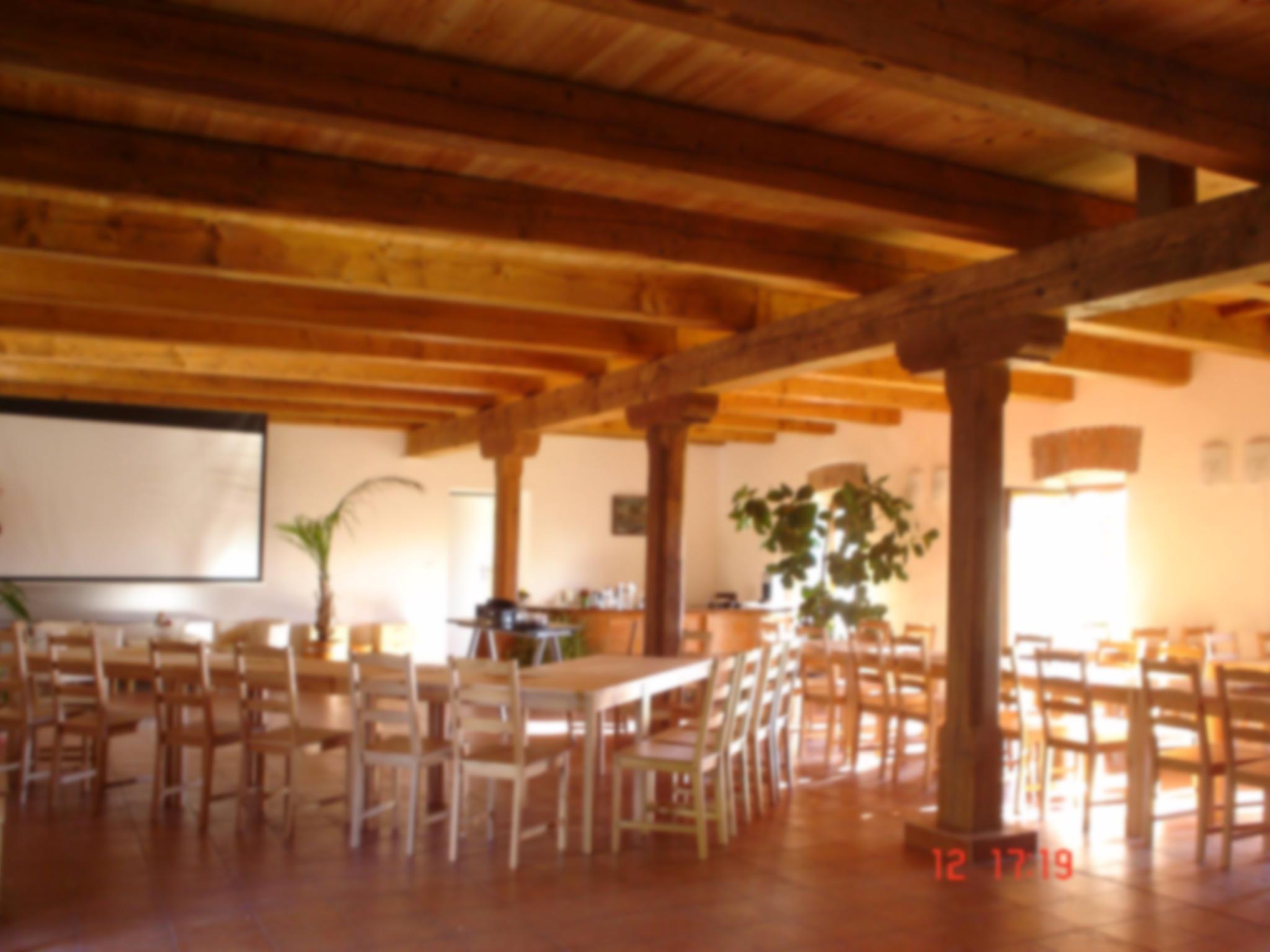 Komunity pro zelenou energii
Na to navázal
Evropský projekt
5 obcí MAS Mezilesí
Akční plán udržitelné energie
Studie proveditelnosti pro plánované akce
Poradenství v oblasti energetiky
Možnost studijní cesty po inspirativních místech našich rakouských sousedů
Účast obce Kněžice v Evropské lize obnovitelných zdrojů energie v r. 2013
Ekocentrum Mlejn – místo kde se všechno děje
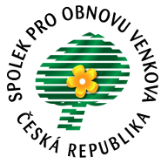 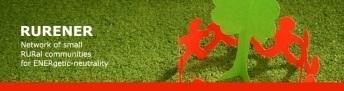 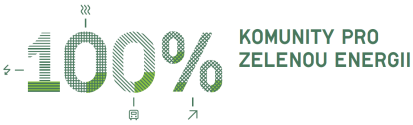 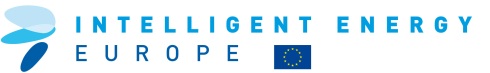 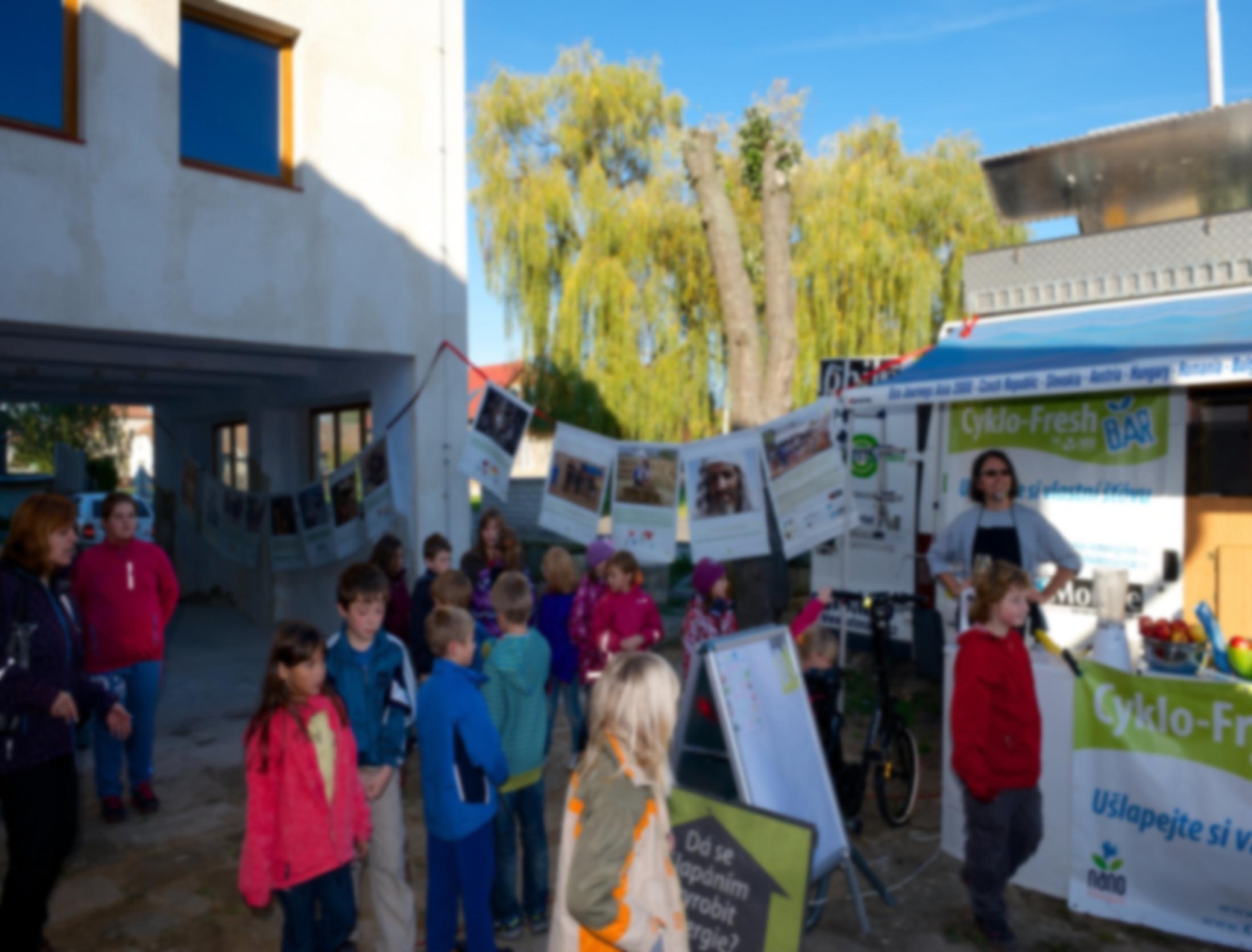 Osnova připravované strategie
Obyvatelstvo – vývoj osídlení, věková struktura, vzdělanostní struktura
Technická infrastruktura
Doprava
Vybavenost obcí a služby
Bydlení
Životní prostředí
Odpadové hospodářství
Nakládání s odpady
Ochrana ovzduší
Ochrana vod
Čistota pitné vody
Čistota pozemních vod
Čištění vody
Ochrana půdy
Protierozní opatření
-Zadržování vody v krajině
-Zeleň v krajině a sídlech
Energetika
Život v obcích – spolky, kulturní a sportovní vybavenost a aktivity, sociální, zdravotní služby apod.
Podnikání, výroba, zaměstnanost
Vzdělávání, školství
Řízení obcí, informovanost, spolupráce
Bezpečnost
Turistický ruch
Ad.
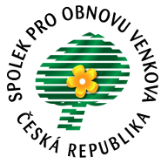 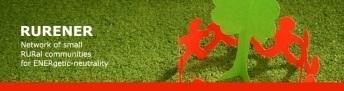 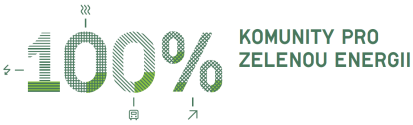 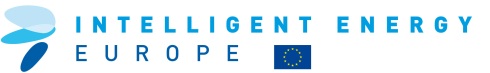 Děkuji za pozornost
Mgr. Paulína Pidaná
AF-CITYPLAN  s. r. o.
paulina.pidana@afconsult.com
T: +420 277 00 55 09
www.af-cityplan.cz
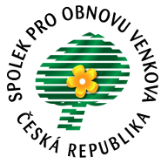 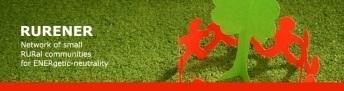 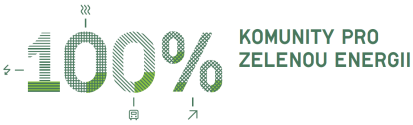 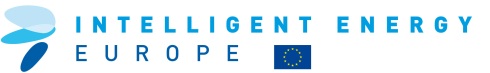